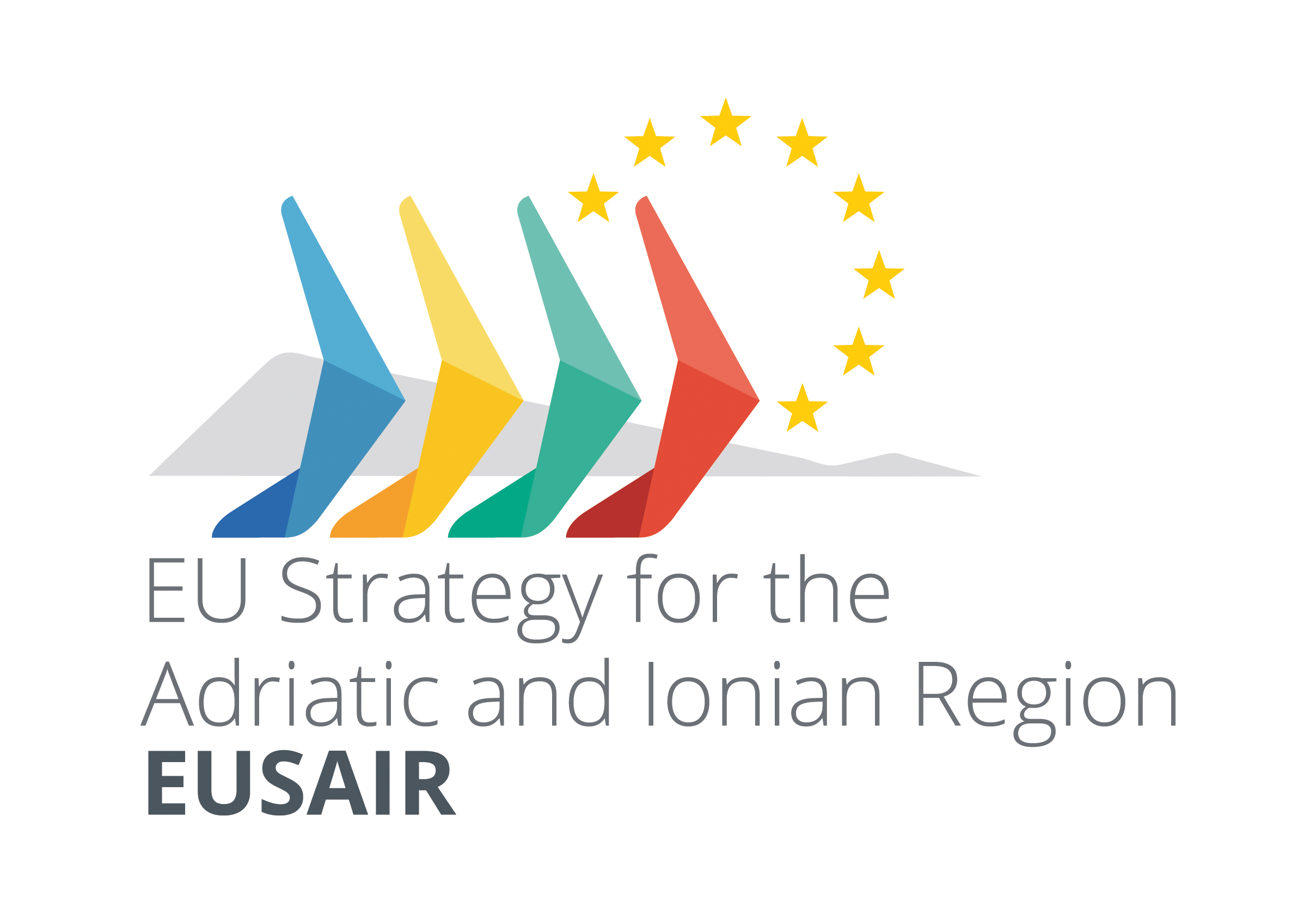 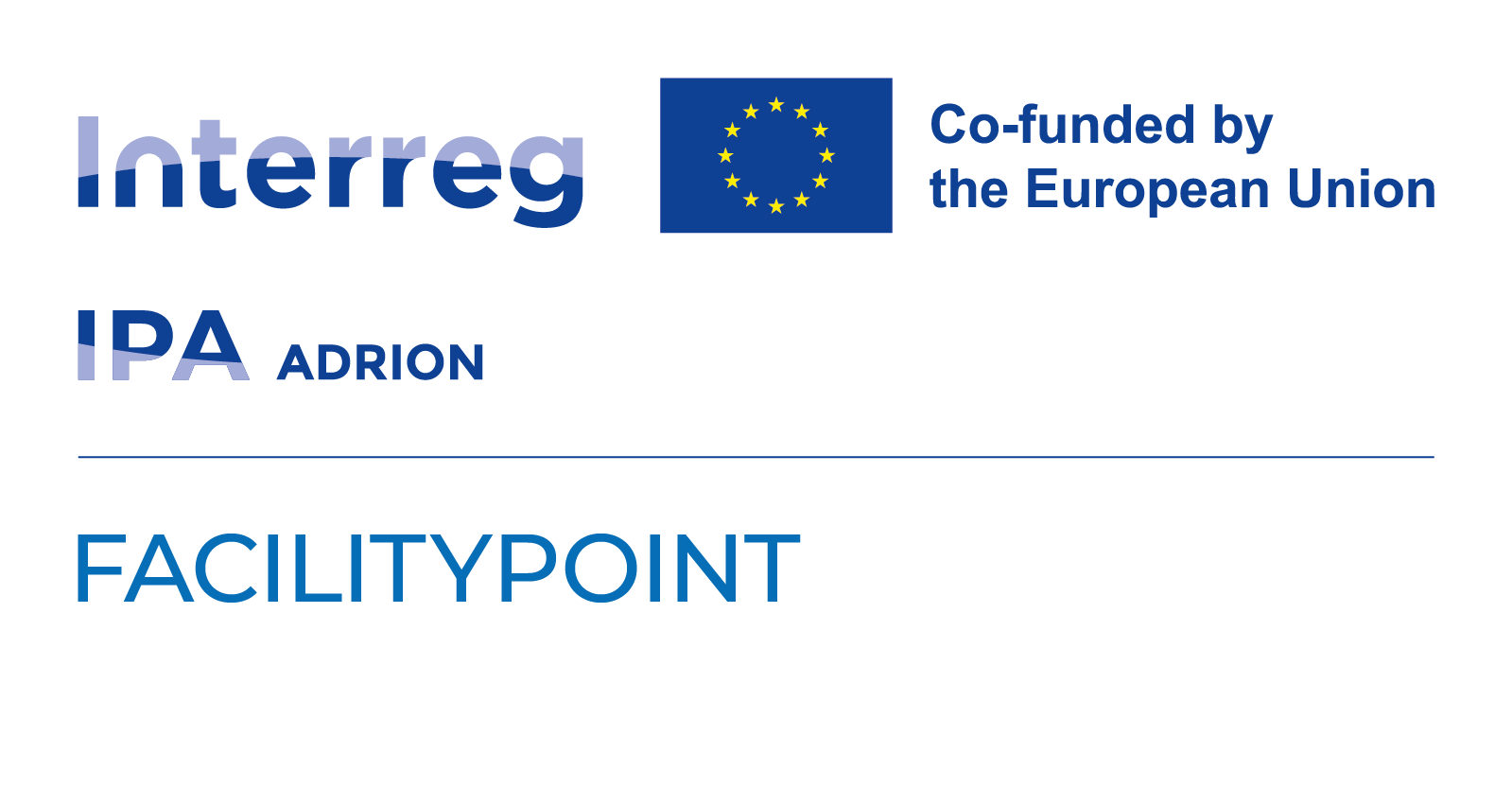 EUSAIR Youth Council
Point 2 - Report on assessment and selection process.
9th Task Force meeting
Online, 11 September 2024
1994	4
1995	19
1996	16
1997	16
1998	18
1999	24
2000	14
2001	13
2002	15
2003	13
2004	13
2005	12
2006	1
Background
Procedures for the EYC Call, Assessment and Selection process were defined in Spring 2024 by GB and Task Force: 
the  EUSAIR Youth Council Concept Paper approved through Governing Board Written Procedure on 9 April 2024
EUSAIR Youth Council Application pack consolidated in Youth Council Task Force on 3 April 2024 and shared with National Coordinators after the Concept Paper written procedure, on 18 April 2024. 
Timeline: 
Call for Applications – from April 14 till May 27 2024
Assessment of applications – from 28 May till 15 August 2024
Consolidation of assessments – from 16 August till 9 September
Selection of candidates – from 10 September onwards
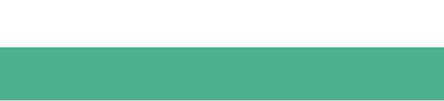 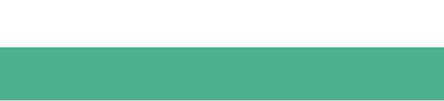 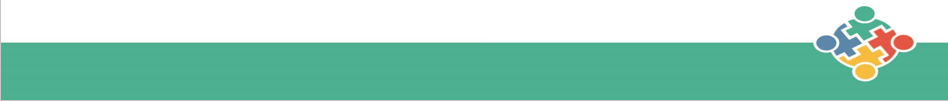 1994	4
1995	19
1996	16
1997	16
1998	18
1999	24
2000	14
2001	13
2002	15
2003	13
2004	13
2005	12
2006	1
Assessment and Selection Process
Based on procedure and criteria defined in agreed Application pack
Eligibility check
Assessment of motivational letters 
List of eligible and quality candidates, prepared by using random selection with an algorithm.
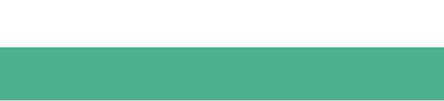 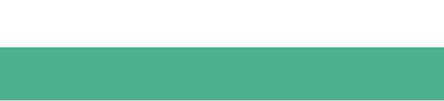 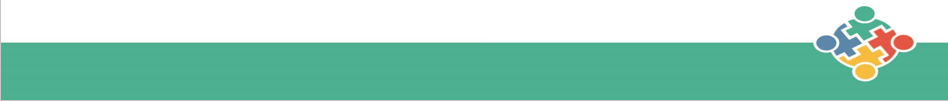 1994	4
1995	19
1996	16
1997	16
1998	18
1999	24
2000	14
2001	13
2002	15
2003	13
2004	13
2005	12
2006	1
Eligibility check
Defined in Concept Paper and Application Pack
All together 185 applicants applied 
Facility Point LP conducted the eligibility check – 4 eye principle
From 28 May till 14 June
178 passed the eligibility check.
Most common reason for failing, lack of correct birthday and low knowledge of the working language (bellow B2)
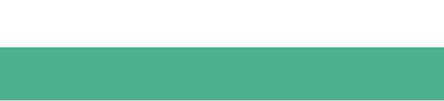 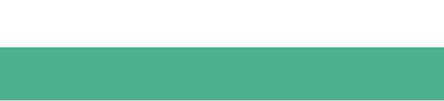 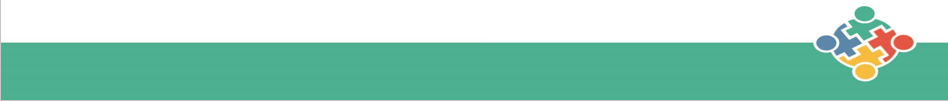 1994	4
1995	19
1996	16
1997	16
1998	18
1999	24
2000	14
2001	13
2002	15
2003	13
2004	13
2005	12
2006	1
Assessment of motivational questions 1/3
Defined in the EYC Concept Paper and EYC Application Pack. 
Instructions and online assesment forms were prepared beforehand. 2 meetings were organised to explain the process to assessors (17.6. and 8.7.2024)
Assessors from the Facility Point Project (10 assessors from 9 countries) and DG REGIO (1)
The applicants were divided into 11 groups prepared by the FP LP, to ensure minimal bias:
Assessor did not assess candidates from their own country
Each group was graded twice.
Anonymous process only working with Application Ids and minimal information.
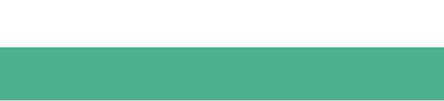 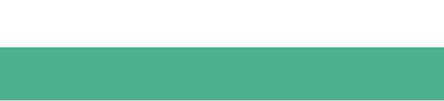 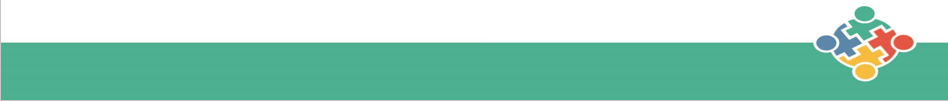 1994	4
1995	19
1996	16
1997	16
1998	18
1999	24
2000	14
2001	13
2002	15
2003	13
2004	13
2005	12
2006	1
Assessment of motivational questions 2/3
According to Application pack: 
Each of 4 motivational question was graded from 0 – 3
From two assessors average score per question was calculated. 
For each question the applicant had to reach at least the score of 0,50 points.
Maximum of 12 points possible, the minimal threshold of 6,00 points.
Application which showed clear evidence of AI use without significant original input were graded 0.
Process supervised by the Facility Point Lead Partner EYC Coordinator, who checked the assessments at the end of August 2024
In case of major discrepancies in scoring between two assessors (more than 2 points) - a consolidation meeting to agree on the final grade.
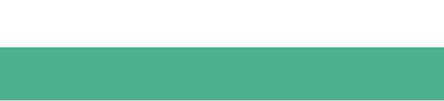 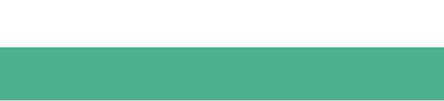 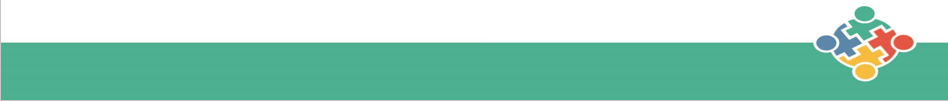 1994	4
1995	19
1996	16
1997	16
1998	18
1999	24
2000	14
2001	13
2002	15
2003	13
2004	13
2005	12
2006	1
Assessment of motivational questions 3/3
After the motivational letter assessment, the following results per country were observed:
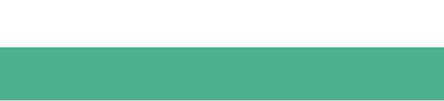 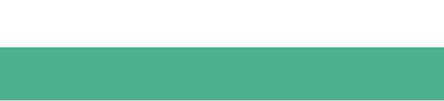 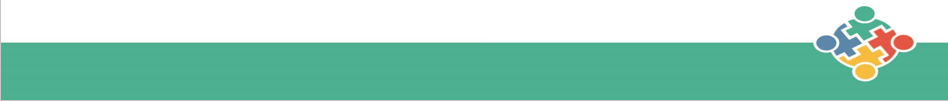 1994	4
1995	19
1996	16
1997	16
1998	18
1999	24
2000	14
2001	13
2002	15
2003	13
2004	13
2005	12
2006	1
Selection Process
According to the Concept Paper and Application Pack: 
After the assessment was completed, the batch of eligible applicants who reached the threshold of 6,00 points were put into an algorithm to select the final 20 members and the 20 reserve members. 
The algorithm is a programmed code: 
from eligible candidates reaching the threshold of 6,00 points,
it selects two candidates per country, 
ensuring gender balance, 
considering urban/rural residency, thematic interest, and age diversity as far as possible (depending on the applications received).
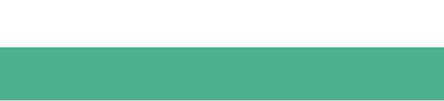 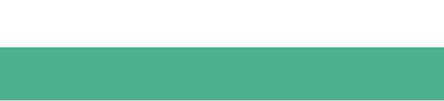 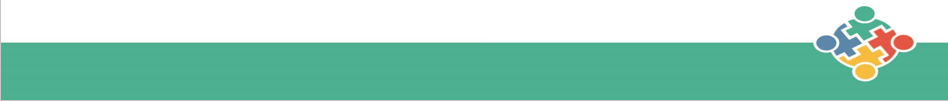 List of selected candidates
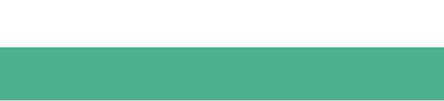 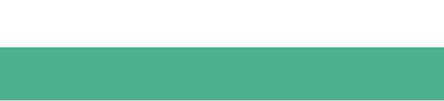 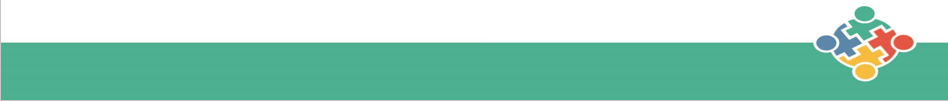 Thank you for a constructive meeting!